Role Of Senior Financial Advisor in Corporation
1
How do we measure shareholders' wealth?
(a)	Statement of financial position valuation
(b)	Break-up basis
(c)	Market value
2
How is the value of a business increased?
•	Potential takeover bid
•	News of winning a major contract
•	Announcement of attractive strategic initiatives
•	Better than expected profit forecasts and published results
•	Change in senior staff, such as a new CEO
•	Announcement of an increase in the cash being returned to shareholders eg via a share buyback by the company (which reduces supply of shares which should increase the price)
3
Financial Targets
EPS = profit attributable to ordinary shareholders / number of ordinary shares
DPS = dividend attributable to ordinary shareholders / number of ordinary shares
targed D/E ratio
dividend cover = Profit for the year / dividends
minimum ROCE = operating profit / equity + debt
minimum generated cash
4
Non-Financial Targets (key performance indicators)
(a)	Development of enhanced on-board products (such as extra legroom, more spacious business class seating); improve the customer experience by for example enabling customers to choose their own seats in advance
(b)	Maximise pass rates; provide up to date technology in the classroom; continuous improvement of teaching materials
(c)	Provide services for the communities in which branches operate (for example, Coles supermarket chain in Australia has joined forces with a local council to create a community centre that will provide such support services as child day care and a health centre to support parents of children under the age of five); provide excellent staff facilities
5
Non-Financial Targets (ethical aspects)
6
3 fundamental decisions to maximize value for shareholders
Investment decisions
Financing decisions
Dividend decisions
7
Investment Decision: Organic growth vs M&A
Organic growth requires funding in cash, whereas acquisitions can be made by means of share exchange transactions. A company pursuing a policy of organic growth would need to take account of the following.
(a)	The company must make the finance available, possibly out of retained profits. However, the company should then know how much it can afford and, with careful management, should not overextend itself by trying to achieve too much growth too quickly.
(b)	The company can use its existing staff and systems to create the growth projects, and this will open up career opportunities for the staff.
Overall expansion can be planned more efficiently. For example, if a company wishes to open a new factory or depot, it can site the new development in a place that helps operational efficiency (eg close to other factories to reduce transport costs).
Economies of scale can be achieved from more efficient use of central head office functions, such as finance, purchasing, personnel and management services.
8
Investment Decision: Growth by acquisition vs organic growth
Increase sales/market share/increase profits/diversify/enter the market

It will also be necessary to attempt an evaluation of the following.
•	The prospects of technological change in the industry
•	The size and strength of competitors
•	The reaction of competitors to an acquisition
•	The likelihood of government intervention and legislation
•	The state of the industry and its long-term prospects
•	The amount of synergy obtainable from the merger or acquisition
9
Investment Decision: Organic growth versus acquisition
Acquisitions are probably only desirable if organic growth alone cannot achieve the targets for growth that a company has set for itself.
Organic growth takes time, but it is far less risky. 
Acquisitions pose a lot of problems. 
(a)	They might be too expensive. Some might be resisted by the directors of the target company. Others might be referred to the Government under the terms of anti-monopoly legislation.
(b)	Customers of the target company might resent a sudden takeover and consider going to other suppliers for their goods.
(c)	In general, the problems of assimilating new products, customers, suppliers, markets, employees and different systems of operating might create 'indigestion' and management overload in the acquiring company.
10
Financing and Dividend Decisions: Organic growth versus acquisition
Selection and acquisitions of sources of funds
Optimal financing mix
Dividend decision/policy
Financial Planning and Control
Risk Management
Communicating Policy To Stakeholders
11
Strategies for Achieving Financial Goals
Strategy may be defined as a course of action, including the specification of resources required, to achieve a specific objective
12
Characteristics of strategic decisions
Johnson, Scholes and Whittington (2008) have summarised the characteristics of strategic decisions for an organisation as follows.
(a)	Strategic decisions will be concerned with the scope of the organisation's activities.
(b)	Strategy involves the matching of an organisation's activities to the environment in which it operates.
(c)	Strategy also involves the matching of an organisation's activities to its resource capability.
(d)	Strategic decisions therefore involve major decisions about the allocation or reallocation of resources. 
(e)	Strategic decisions will affect operational decisions, because they will set off a chain of 'lesser' decisions and operational activities, involving the use of resources.
(f)	Strategic decisions will be affected by:
   (i)	Environmental considerations
   (ii)	Resources availability
   (iii)	The values and expectations of the people in power within the organisation
(g)	Strategic decisions are likely to affect the long-term direction that the organisation takes.
(h)	Strategic decisions have implications for change throughout the organisation, and so are likely to be complex in nature.
13
Levels of Strategy
Corporate Strategy
Business strategy or competitive strategy
Competitive strategy examines the threat on the performance of the company of such factors as:
(a)	The potential changes in the industry in which the firm operates, through entry of new competitors
(b)	The competition between existing firms in terms of costs, pricing and product quality
(c)	The development of substitute products that may affect the industry as a whole
(d)	The monopolistic power of individual companies in the input markets
The monopolistic power of companies in the various product markets
Operational Strategy
14
Different Types of Risk
Systematic and Unsystematic Risk
Business and Non-Business Risk
Examples of business risk include:
Threats of long-term product obsolescence
Changes in technology changing the production process
Long-term macroeconomic changes, for example a worsening of a country's exchange rate
Examples of non-business risks include:
Risks arising from the long-term sources of finance chosen
Risks from a collapse in trade because of an adverse event, an accident or natural disaster
Financial Risk
The risks include those relating to the mix of equity and debt capital, the risk of not being able to access funding, and whether the organisation has an insufficient long-term capital base for the amount of trading it is doing (overtrading).
Organisations must also consider the risks of fraud and misuse of financial resources.
Other shorter-term financial risks include:
Credit risk - the possibility of payment default by the customer
Liquidity risk - the risk of being unable to finance the credit, arising from cash restrictions or the need for more cash
Cash management risk - risks relating to the security of cash, risks arising from unpredictable cash flows
Longer-term risks include currency and interest rate risks, and risks arising from other changes in the macroeconomic environment. 
Political Risk (on the next slide)
Economic Risk (on the next slide)
Fiscal Risk
Regulatory Risk
Operational Risk (on the next slide)
Reputational Risk
15
Different Types of Risk
Political Risk
Import quotas could be used to limit the quantities of goods that a subsidiary can buy from its parent company and import for resale in its domestic markets.
Exchange control regulations could be applied that may affect the ability of the subsidiary to remit profits to the parent company.
Government actions could restrict the ability of foreign companies to buy domestic companies, especially those that operate in politically sensitive industries, such as defence contracting, communications and energy supply.
Government legislation may specify minimum shareholding in companies by residents. This would force a multinational to offer some of the equity in a subsidiary to investors in the country where the subsidiary operates.
16
Economic Risk
Economic risk arises from changes in economic policy in the host country that affect the macroeconomic environment in which the multinational company operates.
Examples of political risk include the following.
A highly restricted monetary policy may lead to high interest rates and a recession affecting aggregate demand and the demand for the products of the multinational in the host country. On the other hand, inflation in the host country may lead to a devaluation of the currency and it may decrease the value of remittances to the parent company.
Currency inconvertibility for a limited period of time.
The host country may be subjected to economic shocks, eg falling commodity prices which may also affect its exchange rate of fiscal and monetary policy which may in turn affect the state of the economy and the exchange rate.
17
Operating Risk
Operational risk includes such risks as human error, breakdowns in internal procedures and systems or external events.
It is difficult to identify and assess the extent of operational risk - many organisations historically accepted this risk as an inevitable cost of doing business. However, it is becoming more common for organisations to collect and analyse data relating to losses arising from, for example, systems failures or fraud.
The Basel II regulations define specific types of operational risk as follows.
Terrorism, vandalism, natural disasters, hacking, forgery, theft of information, 
Failure of hardware or software, disruption to services 
Health and safety requirements, employee compensation payments
Market manipulation, product defects 
Errors in data entry, accounting or reporting
Internal fraud, external fraud, damage to physical assets, business disruption and system failure, emplyment practices, workplace safety, clients, products, business practices, proces management
Operational risk does not include such strategic risks as losses arising from poor strategic business decisions.
18
Strategies to deal with risk
Negotiations with host government
The aim of these negotiations is generally to obtain a concession agreement. This would cover matters such as the transfer of capital, remittances and products, access to local finance, government intervention and taxation, and transfer pricing. The main problem with concession agreements can be that the initial terms of the agreement may not subsequently prove to be satisfactory. Companies may have different reasons for choosing to set up initially and choosing to stay, while the local Government may be concerned if profits are too high.
Insurance
In the UK, the Export Credits Guarantee Department provides protection against various threats including nationalisation, currency conversion problems, war and revolution.
Production strategies
It may be necessary to strike a balance between contracting out to local sources (thus losing control) and producing directly (which increases the investment and therefore the potential loss). Alternatively it may be better to locate key parts of the production process or the distribution channels abroad. Control of patents is another possibility, since these can be enforced internationally.
Contacts with markets
Multinationals may have contacts with customers which interventionist governments cannot obtain. Financial management
If a multinational obtains funds in local investment markets, these may be on terms that are less favourable than on markets abroad, but would mean that local institutions suffered if the local Government intervened. However, governments often do limit the ability of multinationals to obtain funds locally. Alternatively, guarantees can be obtained from the Government for the investment that can be enforced by the multinational if the Government takes action.
Management structure
Possible methods include joint ventures or ceding control to local investors and obtaining profits by a management contract.
If governments do intervene, multinationals may have to make use of the advantages they hold or threaten withdrawal. The threat of expropriation may be reduced by negotiation or legal threats.
19
Risk Management System
Monitoring and risk management planning
Organisation of the monitoring function and roles and responsibilities assigned and communicated to individual members of the monitoring committee
Milestones and risk tracking methods selected
Determination of the critical path in the implementation phase; the critical path is a series of linked activities which make up the entire project
Monitoring and risk management execution
Project risk factor database created and risk assessment against the deliverables at each time point to take place
System of revenue and cost evaluation to be used along the critical path to verify compliance with budgets and time scheduling
Project risks assigned impact and probability values eg risks could be classified as
Low probability High impact,	High probability High impact,Low probability Low impact,	High probability Low impact
Risk mitigation actions decided and implemented 
Post-Completion Audit
20
Behavioral Finance – new Aspect of Financial Management
Overconfidence
Investors and managers have a tendency to overestimate their own abilities.
Search for patterns, herding and cognitive dissonance
Investors look for patterns which can be used to justify investment decisions. This might involve analysing a company’s past returns and using this to extrapolate future performance. It might also involve comparing peaks or troughs in the stock market to historic peaks and troughs in previous decades. This type of behaviour can lead to herding, where people buy (or sell) shares because share prices are rising (or falling) and can help to explain stock market bubbles (or crashes). Herding is also based on the psychological comfort of following the crowd.
A stock market bubble can emerge because investors buy shares simply because share prices have been rising in the past, this then creates a stronger rise in share prices which in turn creates a stronger demand for shares. Share prices can therefore be driven up to a level that is not justified given the future profit potential due investors following the crowd and continuing to buy shares.
This is compounded by a reluctance of investors to admit that they are wrong (sometimes referred to as cognitive dissonance).
Narrow framing
Many investors fail to see the bigger picture , and focus too much on short-term fluctuations in share price movements.
Availability bias
People will often focus more on information that is prominent (available). Prominent information is often the most recent information about a company, and this may help to explain why share prices move significantly shortly after financial results are published.
Conservatism
Investors and managers are resistant to changing their opinion so, for example, if a company’s profits are better than expected the share price may not react significantly because investors underreact to this news
21
Behavioral Finance – what decisions are affected
Share Valuation
Acquisitions
CAPM
Financial Strategy
22
Non-Financial Targets (ethical aspects)
23
Ethical Areas of Company Management
Human resources management
Minimum wage
Discrimination
Marketing
Mareting campaigns should not target vulnerable groups, create artificial wants or reinforce consumerism. It should also avoid creating stereotypes or creating insecurity and dissatisfaction
Market Behaviour
24
The elements of an ethical financial policy
The Ethical Framework
An ethical framework should be developed as part of a overall company's social responsibility which includes:
Economic responsibility
First responsibility is to the shareholders. 
Legal responsibility
The company must operate within the legal framework.
Ethical responsibility 
Moral imperative to operate in a fair manner. 
Philanthropic responsibility
25
Ethical Responsibility Implementation Tools
(a)	Mission or value statement. A corporation has a mission statement in which some social goal is included.
(b)	Codes of ethics to be followed by the employees, and which specify their attitude and response to ethical dilemmas. The code of ethics should reflect corporate values but it should also incorporate professional codes of ethics, which individual employees as members of professional bodies need to observe.
(c)	Reporting/advice channels allow employees to notify unethical behaviour or to seek advice on specific situations.
(d)	Ethics managers, officers and committees should be appointed to co-ordinate or assume responsibility for the implementation of ethics in the corporation.
(e)	Ethics consultants should be consulted by corporations on specific issues of business ethics on which the corporation needs advice as to the appropriate course of action or policy formulation.
(f)	Ethics education and training should be provided for the managers and employees of a corporation to ensure that ethical problems are recognised and dealt with according to the ethics code of the corporation.
(g)	Auditing, accounting and reporting are necessary aspects of a business ethics programme since the corporation needs to be able to measure and report its economic and social impact to its stakeholders. This is considered in more detail later in this chapter.
26
Common Conflicts which often arise ethical issues
(a)	Employees and managers
Job security (over and above legal protection)
Good conditions of work (above minimum safety standards)
Job satisfaction
Career development and relevant training
(b) managers and owners
Short-terminizm
Overprices acquisitions
Resistance to take-overs
(c ) Customers
Products of a certain quality at a reasonable price
Products that should last a certain number of years
A product or service that meets customer needs
(d)	Suppliers: regular orders in return for reliable delivery and good service
(e)	Providers of loan capital (stock holders): reliable payment of interest due and maintenance of the value of any security
(f)	Society as a whole
Control pollution
Financial assistance to charities, sports and community activities
Co-operate with government in identifying and preventing health hazards
27
Resolution of the Stakeholder Conflicts
Reward Systems
	(a)	Profit-related/economic value added pay
	(b)	Rewarding managers with shares
	(c)	Executive share options plans
Separation of Roles – not too much power to any individual
Corporate Governance – framework of decision making
28
Corporate Governance Basic Rules
(a)	The management and reduction of risk is a fundamental issue in all definitions of good governance, whether explicitly stated or merely implied.
(b)	The notion that overall performance is enhanced by good organisational structures and management practice within set best practice guidelines underpins most definitions.
(c)	Good governance provides a framework for an organisation to pursue its strategy in an ethical and effective way from the perspective of all stakeholder groups affected, and offers safeguards against misuse of resources, physical or intellectual.
(d)	Good governance is not just about externally established codes but also requires a willingness to apply the spirit as well as the letter of the law.
(e)	Accountability is generally a major theme in all governance frameworks.
29
Corporate Governance Basic Rules
Corporate governance codes of good practice generally cover the following areas.
(a)	The board should be responsible for taking major policy and strategic decisions.
(b)	Directors should have a mix of skills and their performance should be assessed regularly.
(c)	Appointments should be conducted by formal procedures administered by a nomination committee.
(d)	Division of responsibilities at the head of an organisation is most simply achieved by separating the roles of chairman and chief executive.
(e)	Independent non-executive directors have a key role in governance. Their number and status should mean that their views carry significant weight.
(f)	Directors' remuneration should be set by a remuneration committee consisting of independent non-executive directors.
(g)	Remuneration should be dependent on organisation and individual performance.
(h)	Accounts should disclose remuneration policy and (in detail) the packages of individual directors.
(i)	Boards should regularly review risk management and internal control, and carry out a wider review annually, the results of which should be disclosed in the accounts.
(j)	Audit committees of independent non-executive directors should liaise with external auditors, supervise internal audit, and review the annual accounts and internal controls.
(k)	The board should maintain a regular dialogue with shareholders, particularly institutional shareholders. The annual general meeting is a significant forum for communication.
(l)	Annual reports must convey a fair and balanced view of the organisation. This might include whether the organisation has complied with governance regulations and codes, and give specific disclosures about the board, internal control reviews, going concern status and relations with stakeholders.
30
TBL – Triple Bottom Line Integrated Reporting
Sustainability
Sustainability refers to the concept of balancing growth with environmental, social and economic concerns.
Environmental Concerns
There has been an increase in the use of the 'green' approach to market products (dolphil friendly tuna, managed forests
Environmental impacts on business may be direct.
Changes affecting costs or resource availability
Impact on demand
Effect on power balances between competitors in a market
They may also be indirect, as legislative change may affect the environment within which businesses operate. Finally, pressure may come from customers or staff as a consequence of concern over environmental problems
Concern over environmental issues has led to growing pressure for company’s to report on the impact of their business activities on the environment. Two approaches have emerged: triple bottom line (TBL) reporting and integrated reporting.
31
The Main Elements of TBL
Triple bottom line (TBL) reporting is external reporting that gives consideration to financial outcomes, environmental quality and social equity.
The underlying principle is that in order to evaluate a company's true performance and assess the risk to the investor, one must look at a corporation's social, financial and environmental performance.
The triple bottom approach is often conceptualised as a pyramid or a triangle.






Under the triple bottom approach decision making should ensure that each perspective is growing but not at the expense of the other.
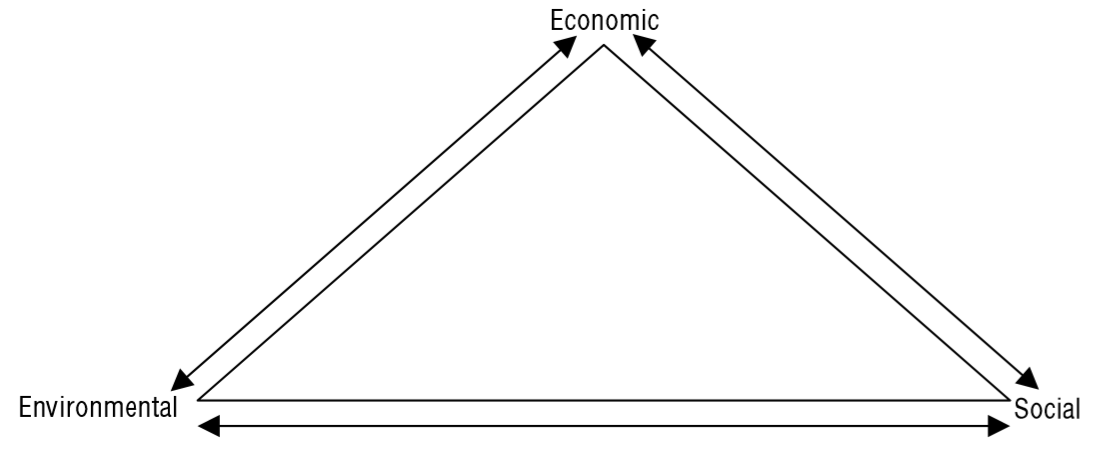 32
Public Expectations on Corporate Reporting
(a) Assurances of food safety after highly public problems, such as food recalls and food contamination
(b)	Assurances of long-term sustainable production systems and environmental stewardship, eg investments in renewable resources, recycling, waste reduction, and reducing green house gas emissions; demands are on a global basis so that pollution problems are not exported offshore
(c)	Looking after human rights, equity and equality; eg not using child labour, minimum working standards, no human rights violations, work/life balance, social equity for aboriginal communities
(d)	Looking after the welfare of animals, such as no testing on animals (The Body Shop), humane transportation, feeding
(e)	Ethical corporate conduct such as demonstrated due diligence and disclosure of conflicts of interest after the public spectacles of Enron, HIH, One Tel, Nippon Meat Packers and others
(f)	Ethical business investments
33
TBL indicators
TBL reporting requires proxies to indicate the economic, environmental and social impact of doing business. 
Examples of useful proxies are given below.
indication of economic impact can be gained from such items as:
Gross operating surplus 
Dependence on imports
Stimulus to the domestic economy by purchasing of locally produced goods and services
indication of social impact can be gained from, for example
The organisation's tax contribution 
Employment
An indication of environmental impact can be gained from such measures as:
The ecological footprint
Emissions to soil, water and air
Water and energy use
34
Integrated reporting
In September 2011 the International Integrated Reporting Council (IIRC) launched a discussion document, Towards Integrated Reporting - Communicating Value in the 21st Century. The IIRC subsequently published the International Integrated Reporting Framework in December 2013.
The aim of integrated reporting is to explain how an organisation creates value over time and demonstrate the linkage between strategy, governance and financial performance and the social, environmental and economic contexts within which it operates. By making these connections, an organisation should be able to take more sustainable decisions, helping to ensure the effective allocation of scarce resources.
Providers of financial capital and other stakeholders should better understand how an organisation is really performing and creating value over time. In particular, they should be able to make a meaningful assessment of the long-term viability of the organisation's business model and its strategy.
Integrated reporting should also achieve the simplification of accounts, with excessive detail being removed and critical information being highlighted.
35
Integrated Reporting - Capitals
Integrated reporting is designed to make visible the capitals (resources and relationships used and affected by the organisation) on which the organisation depends, how the organisation uses those capitals and its impact on them.
36
Principles of Reporting
A number of guiding principles underpin the content and presentation of an integrated report.
37
Content of integrated reports
The content follows on from the guiding principles.
(a) Organisational overview and external environment 
(b) How the governance structure supports value creation 
(c )Business model
(d) Opportunities and risks that affect ability to create value over the short, medium and long term and how the organisation is dealing with them 
(e) Strategy and resource allocation - where the organisation intends to go and how it intends to get there
(f) Performance - the extent to which the organisation has achieved its strategic objectives and what the outcomes are in terms of effects on capitals
(g) Outlook - what challenges and uncertainties the organisation is likely to encounter in pursuing its strategy and the potential implications for its business model and future performance
(h) Basis of preparation and presentation - how the organisation determines which matters to include in the integrated report and how such matters are quantified or evaluated
The IIRC is operating a pilot programme in integrated reporting in over 25 countries, with over 100 businesses involved, including major global companies.
38
39